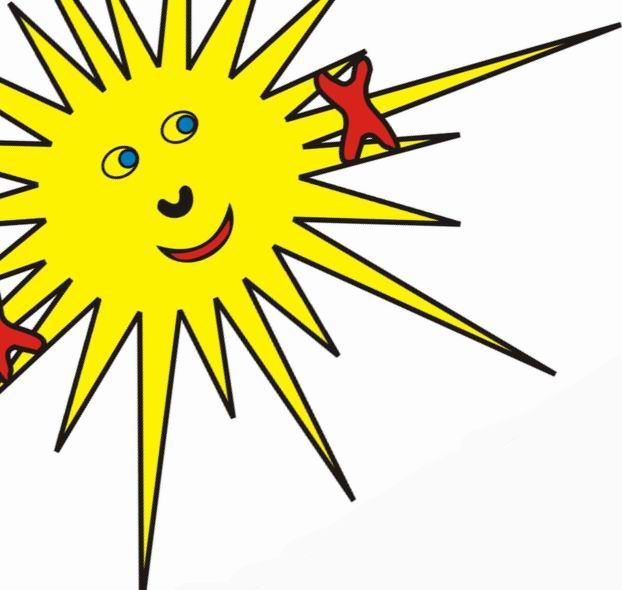 IZBIRNI PREDMETI 2024/2025
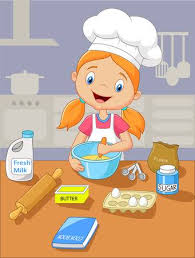 Sodobna priprava hrane
Sedmi IN Osmi  RAZRED
Sodobna priprava hrane
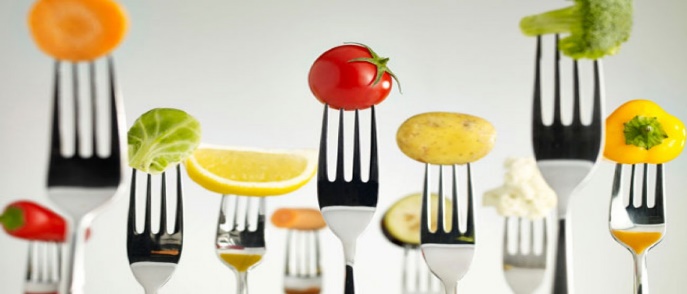 Vsebina predmeta
Pri predmetu se učenci poučijo o vplivu prehrane za zagotavljanje in ohranjevanje zdravja. Spoznavajo pomembnost varne, varovalne in zdrave prehrane.
Snov je razdeljena v štiri sklope, ki se med seboj povezujejo in nadgrajujejo:

HRANILNE SNOV V POVEZAVI Z ZDRAVJEM,
 
KAKOVOST ŽIVIL IN JEDI,
 
PRIPRAV ZDRAVE HRANE,
 
PREHRANSKE NAVADE.
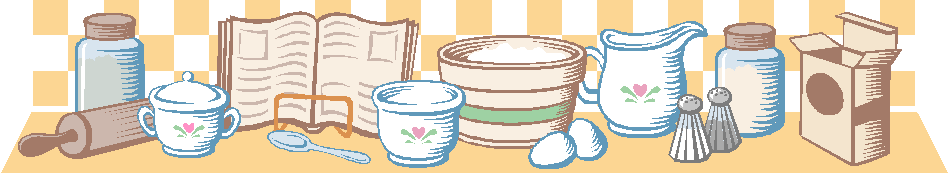 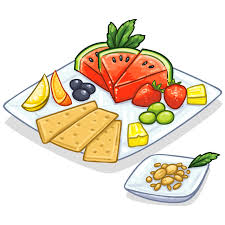 SODOBNA PRIPRAVA HRANE
OPIS 
Predmet SODOBNA PRIPRAVA HRANE je enoletni obvezni izbirni predmet.
Vanj se lahko vključijo učenci sedmega in osmega razreda. 
Pouk poteka v blok urah (po dve uri skupaj).
Obsega 35 ur.

Predmet je naravnan praktično, saj  se učenci urijo v pripravi različnih jedi in pri tem upoštevajo načela zdrave prehrane.
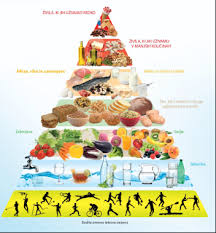 Sodobna priprava hrane
CILJI PREDMETA
Učenci :
razvijajo sposobnosti za tvorno in preudarno odločanje o svoji prehrani,
poglabljajo znanje v smislu usmerjanja v nadaljnje šolanje na agroživilskih, gostinsko- turističnih in zdravstvenih šolah,
poznajo kriterije za ocenjevanje živil in jedi,
poznajo vzroke in posledice zastrupitve z živili,
ugotavljajo vzroke in posledice slabih prehranskih navad,
spoznavajo postopke priprave hrane,
ocenjujejo in spreminjajo kuharske recepte v smislu priprave zdrave hrane,
pripravljajo zdravo hrano.
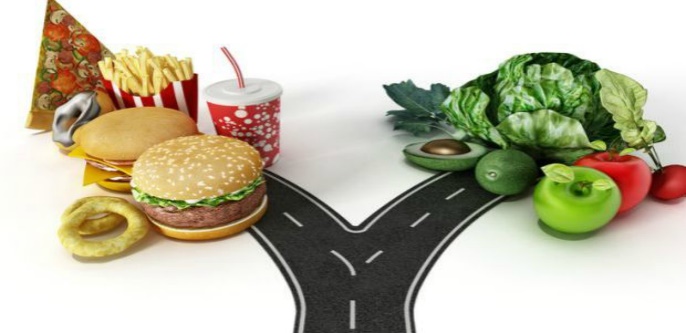